Argumentation in Human-Computer* InteractionSarit KrausDept of Computer ScienceBar-Ilan UniversityIsrael
* Joint work with Ariel Rosenfeld
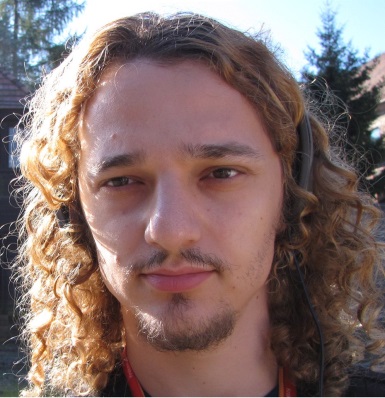 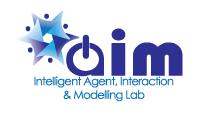 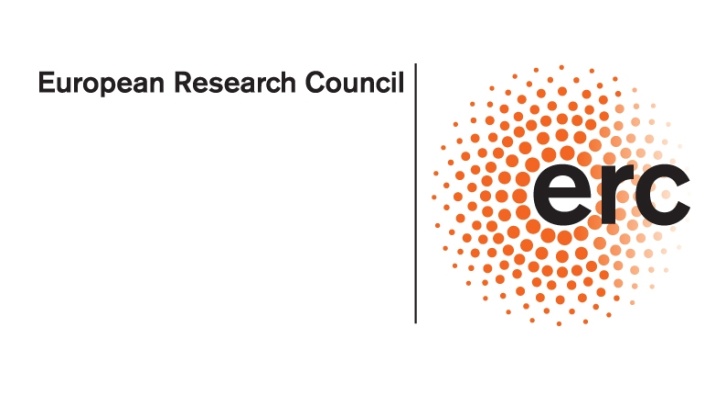 1
Motivation: Training People
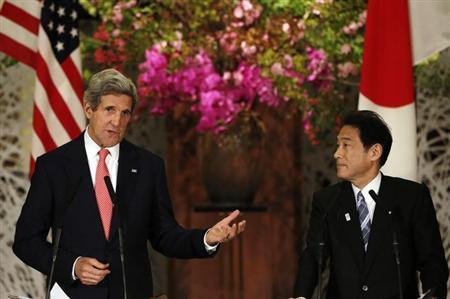 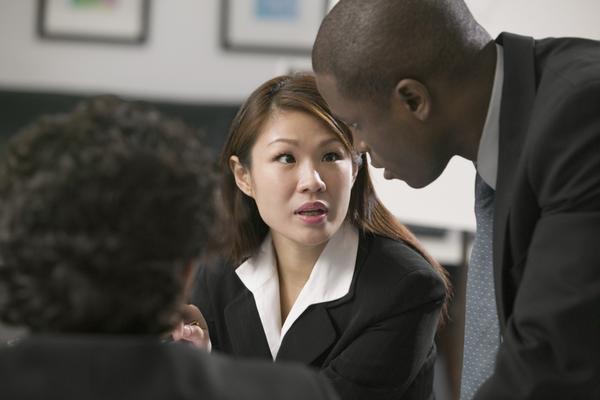 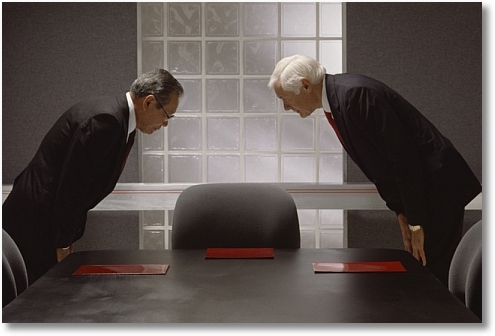 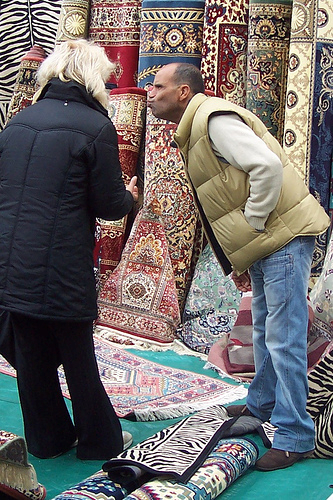 2
Motivation: Training PeopleVirtual Suspect
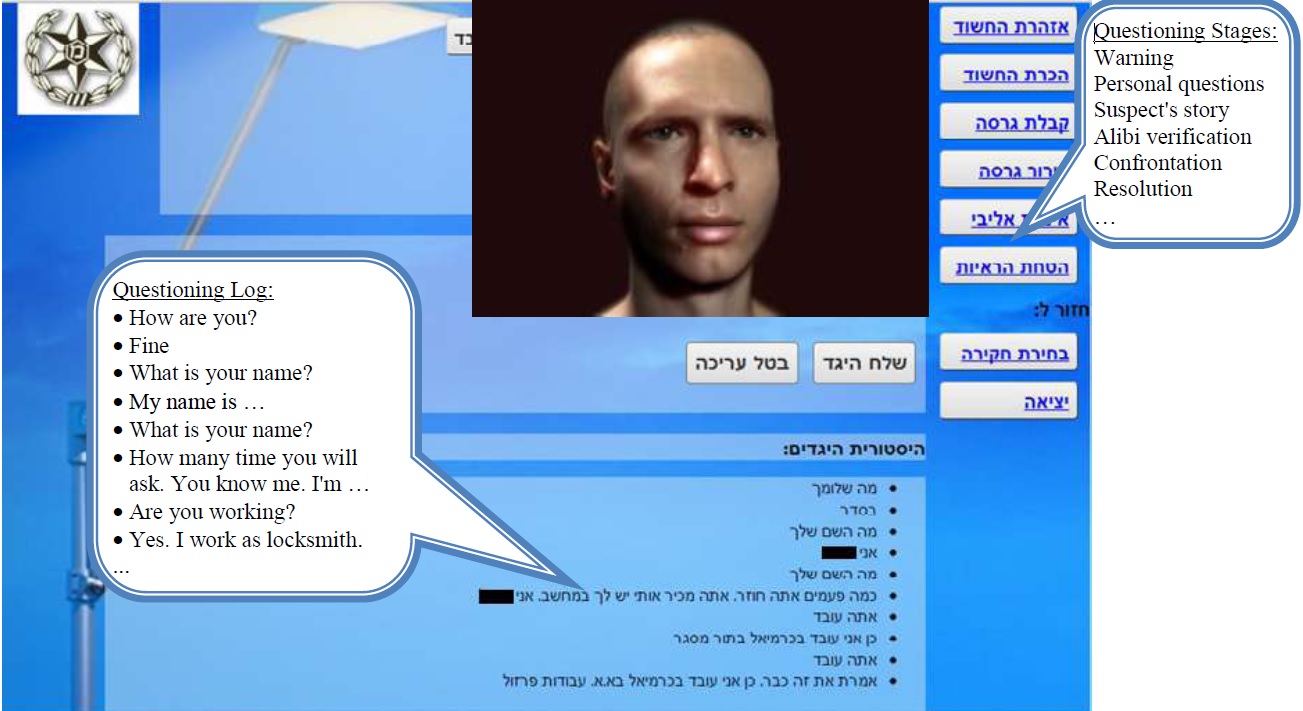 3
Supporting People in Argumentation
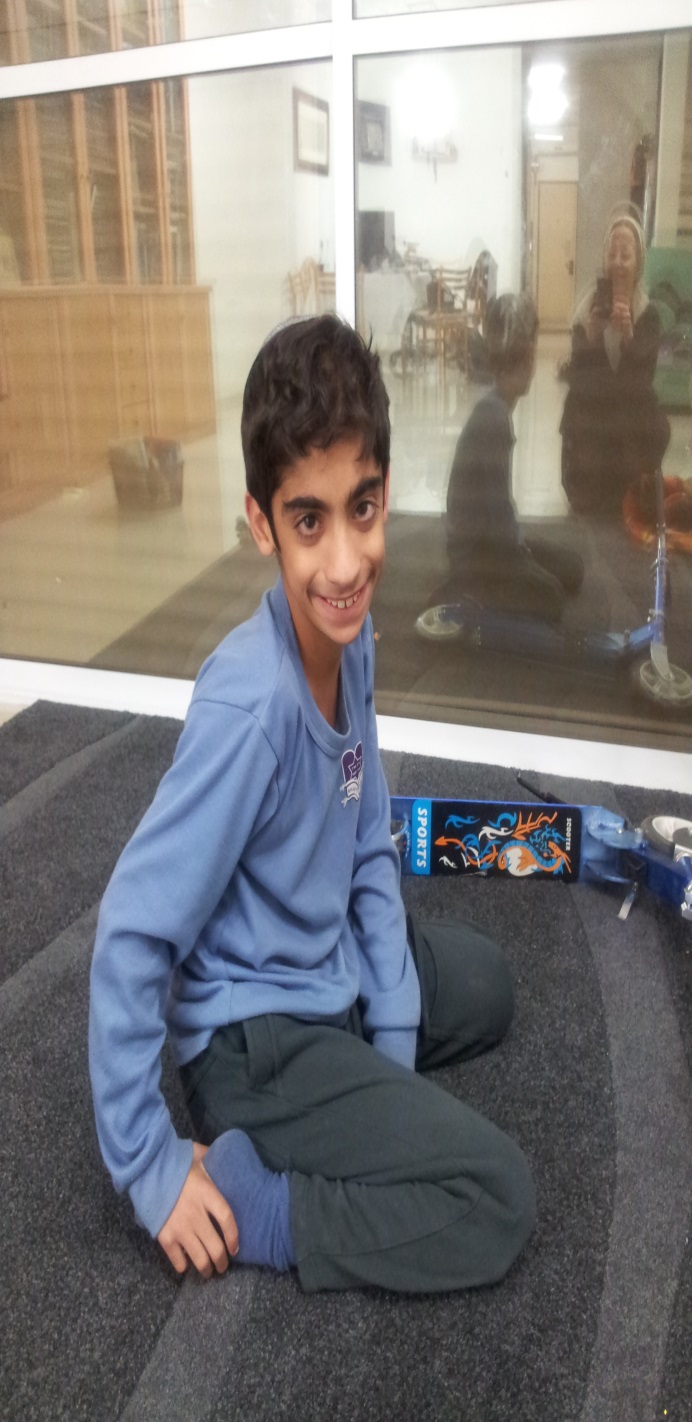 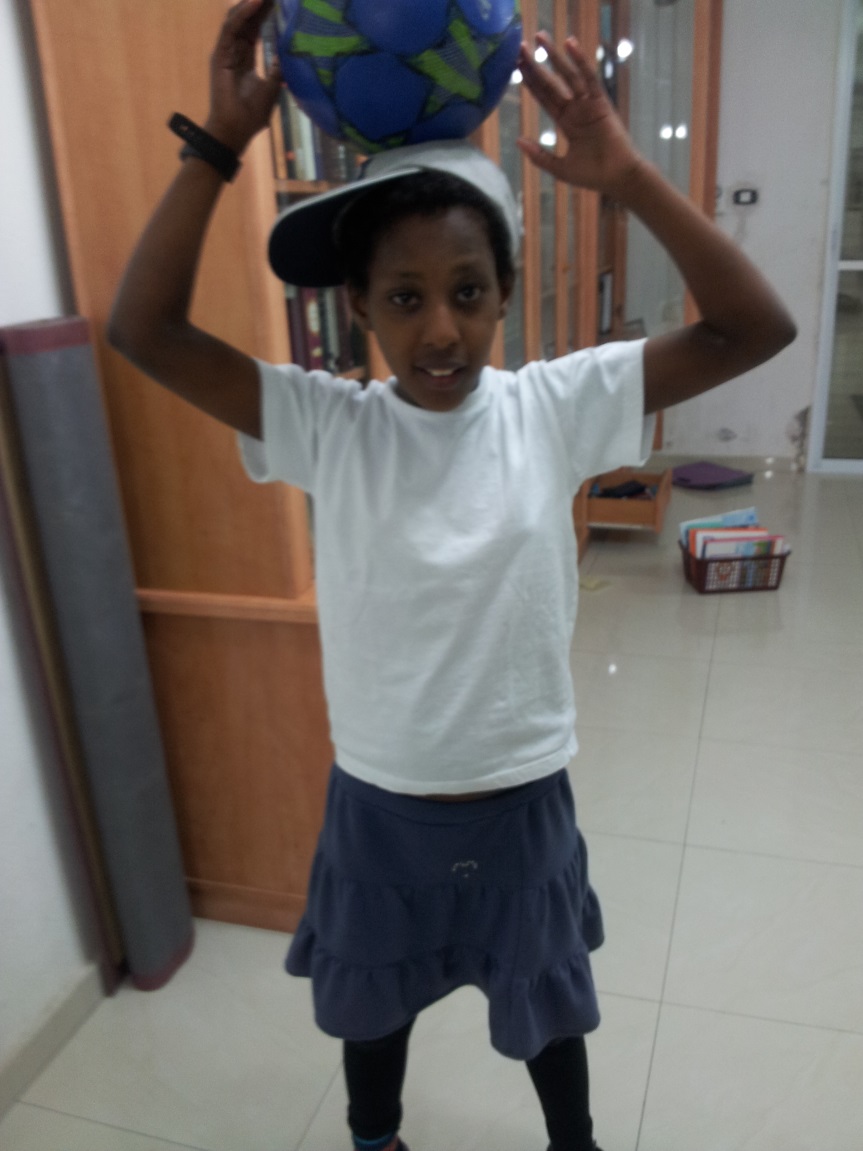 4
4
Persuasion: Medical Applications: Rehabilitation & Care
Reinforcement for rehabilitation in an inpatient rehabilitation unit
Personalized automated speech therapist
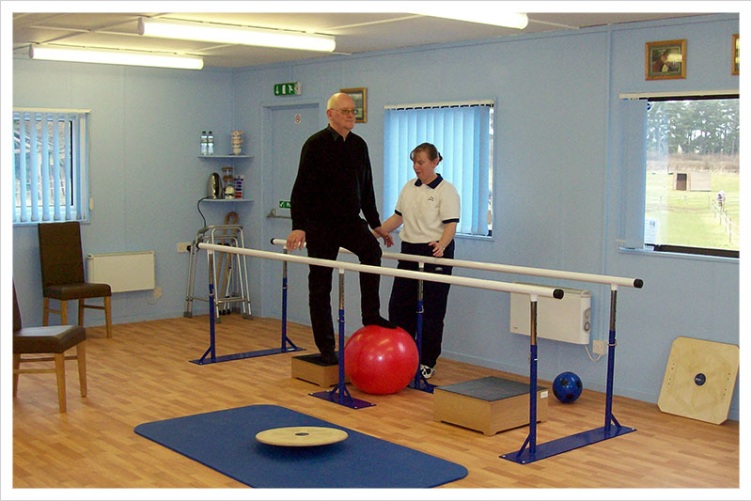 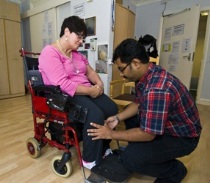 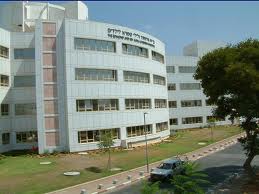 Sheba Hospital
5
5
Automated care-taker
I arrange for you to go to the physiotherapist in the afternoon
I will be too tired in the afternoon!!!
How can I convince him? What argument should I give?
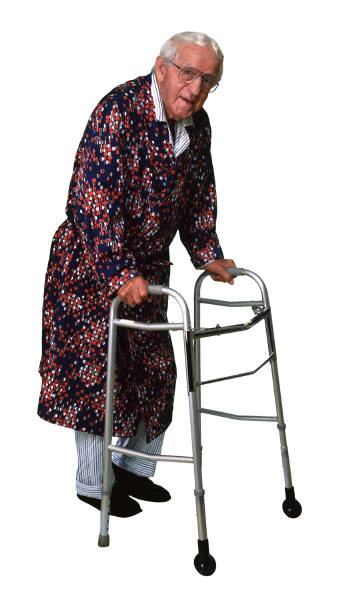 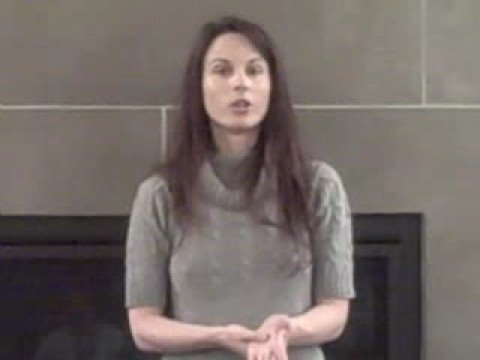 6
Persuasion: Medical Applications: Medicine Compliance
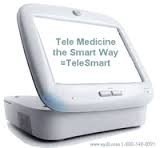 P: The drug makes me tired
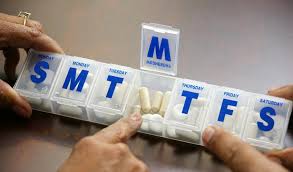 A: If you don’t take it your 
probability of having a heart 
attack will increase.
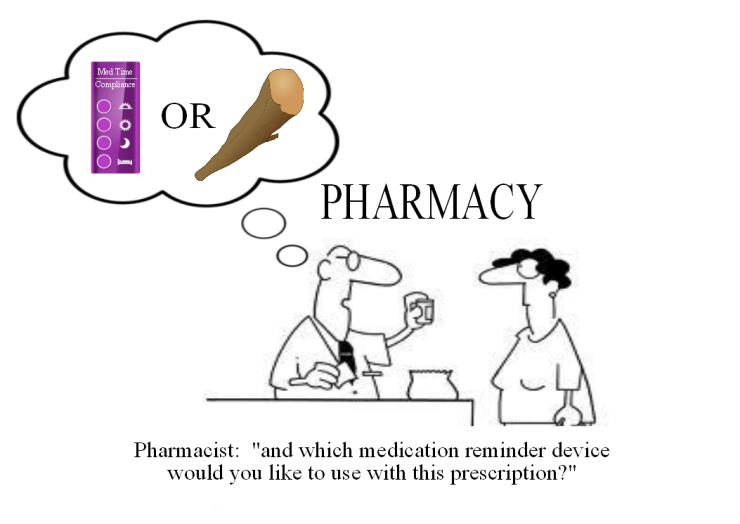 P: My mother took this drug and died
A few month after she started.
7
7
IBM: ”The Debater” (May 1st 2014)
An extension of Watson that given a topic, scans and extract pro and con arguments on it. 
Main contribution: summarizing terabytes of data and finding pros and cons.
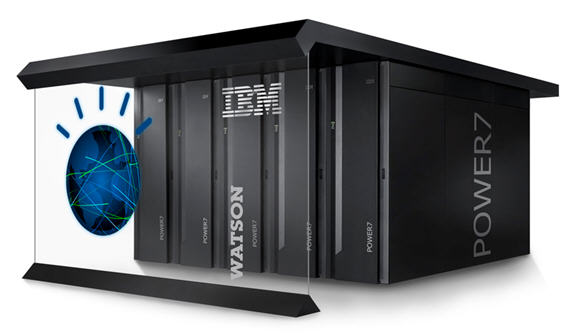 Modeling People’s Behavior in Argumentation
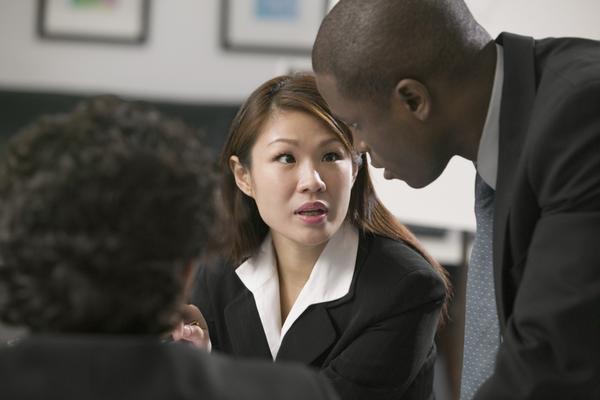 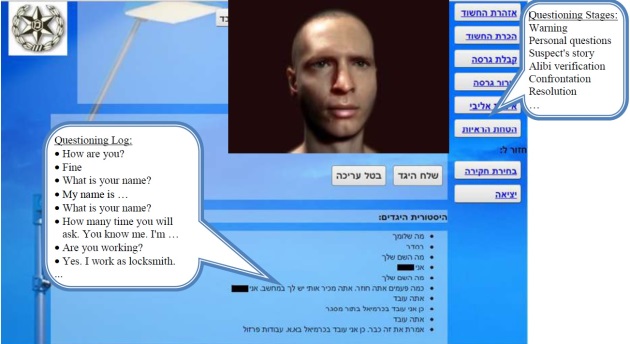 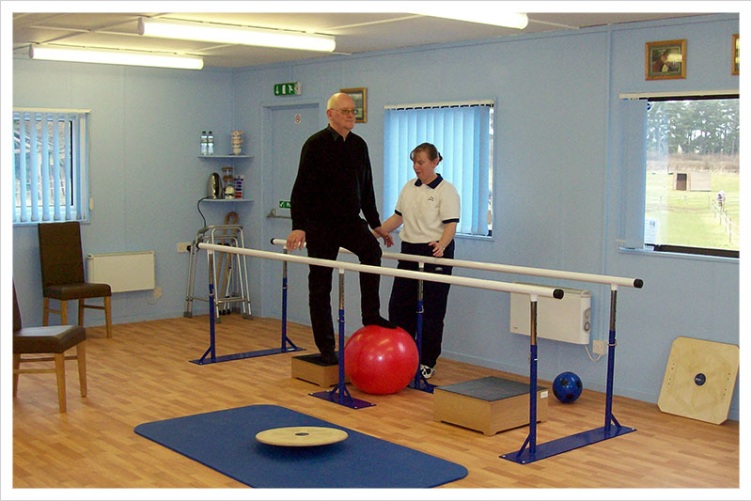 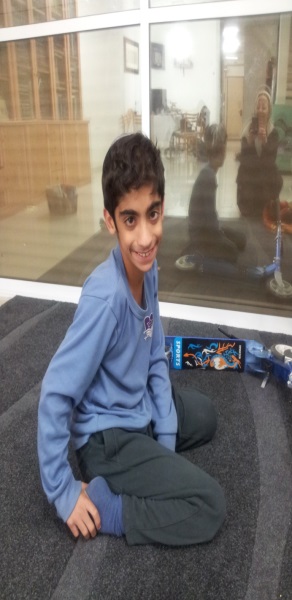 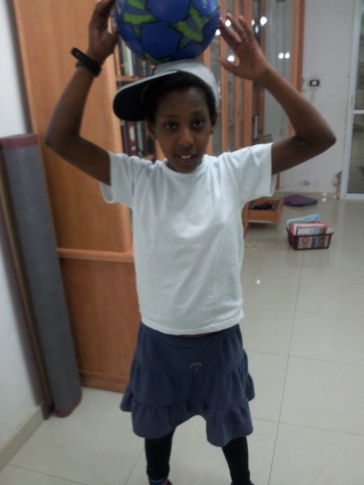 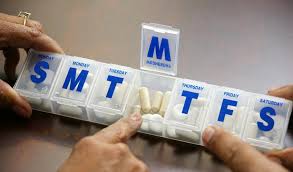 9
Argumentation Theory?
Extensions?
Validity values?
Justification value?
People do not reason logically. 
People differ in their  argumentation choices. 
There is temporal nature of argumentation.
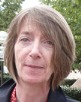 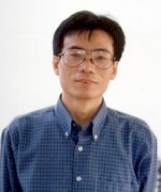 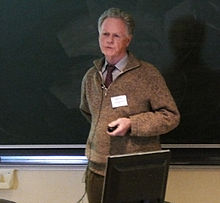 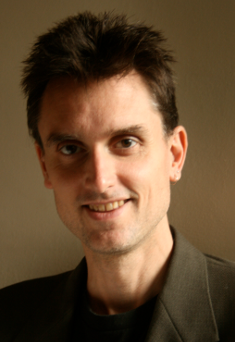 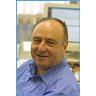 Lehmann
Cayrol
Dempster
Dung
10
Argumentation Theory? Data Collection of 6 fictional Cases
64 participants from Amazon Turk; 
age average: 38.5
 21 females; 17 males
3 with Phd
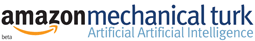 11
Argumentation Theory?
-0.23
SUV
8%
35%
Too expensive
Safe
Taking a loan
-0.33
33%
High taxes
Taking a loan
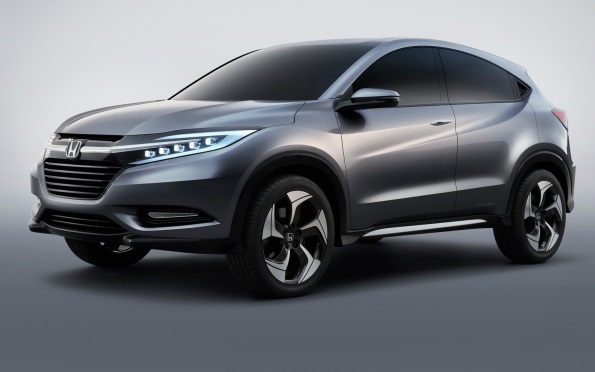 24%
Arvapally et al, 2012
High interest
12
[Speaker Notes: We can take a loan 
Loans from the bank has a high interest so it is not a good idea. 0 of the leaves;  Take a loan - -0.33]
Argumentation Theory?
During a discussion between reporters (R1,R2) about the publication of an information piece concerning the person X, the following arguments were presented:

R1:  	this is an important information, we must publish it.

R2: 	this information concerns the person X, X is a private person and we 	can not publish an information about a private person without his 	agreement, and X does not agree with the publication.
R1: ?

X is a minister, so X is a public person, not a private person.
X has resigned, so X is no a minister any more.
X resignation was refused by the prime minister.
This piece is exclusive to us, if we publish it we can geta lot of appreciation by our readers.
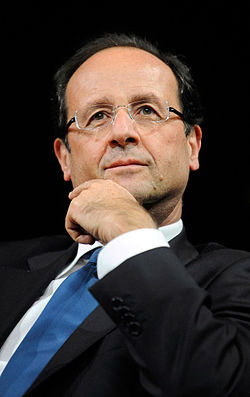 13
Cayrol  et. al 2008
Argumentation Theory?
publish
Exclusive
Important
Private person
16%
He is a minister
0
64%
-0.25
He resigned
5%
-0.33
Rejected
15%
0
14
Behavioral Experiments for Assessing Reinstatement in Abstract Argumentation*
C
A
B
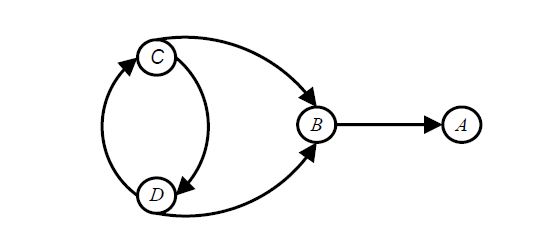 Conclusion: preferred argumentation semantics, “better than” grounded argumentation semantics.
Rahwan, Iyad, et al.  Cognitive Science  (2010)
15
Argumentation Theory?
Dempster's Combination Rule?
Who will win?
Expert 1: 80% A , 20% B. 	= demp 72.7% A ,27.3% B.
Expert 2: 40% A , 60% B.
Results:
62% completely agree with Expert 1, ignoring Expert 2.
15% asses exactly 50% to each team.
Only 23% asses the result somewhere between 70%-80%.
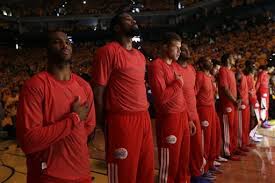 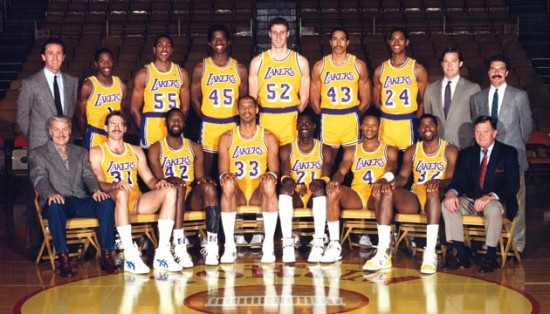 16
Argumentation Theory?Transcription of Real Discussions
SwitchBoard – Penn TreeBank Project (1995) conversation database:
CAPITAL PUNISHMENT (33)
TRIAL BY JURY (21)
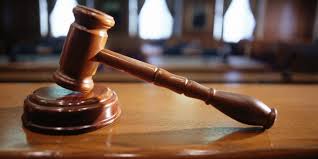 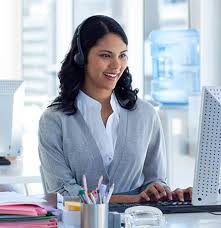 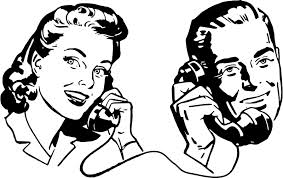 17
[Speaker Notes: 15 topics]
Argumentation Theory?Transcriptions of Real Discussions
Capital Punishment
18
Agent Supports Deliberation
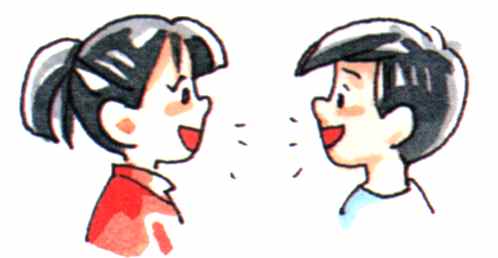 Past deliberations accumulative data
Should there be more than 
one winner to IFAAMAS thesis 
award?
Current deliberation
Update
Capital punishment?
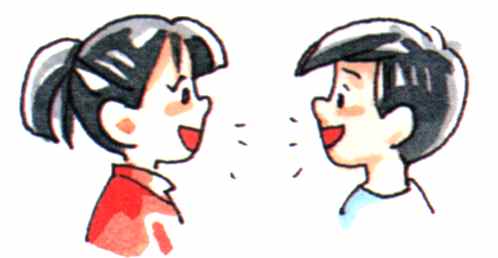 Agent
Trial by jury?
Offer arguments
= Obtains information
[Speaker Notes: Semantic independent]
Formal Model
Argument (a)
Short text
Features (m)

General Argumentation Framework (GAF)
A (Arguments)
R (Attack relation)
S (Support relation)
∑ (undisputed information)
O (set of all available options)
Deliberation (D)
Takes place under some GAF
Updates the GAF in an incremental fashion
20
GAF
D
publish
publish
1: R1
2: R2
Exclusive
Important
Private person
Important
Private person
He is a minister
He resigned
rejected
21
Prediction of Argument Choice
Features:
Justification
Relevance
Psychological features.
Deliberation-based features (from the history of the current deliberation)
22
Justification Features
Cayrol’s calculation.
Theoretically justified propagating mechanism for evaluating “strength”.
Support Portion.
#direct_supporters  / ( #directed_supporters + #direct_attackers)
Reduced Support Portion
#supporters  / (#supporters + #attackers)
Qualitative Heuristics.
Pair-wise comparison of available options.
23
Cayrol’s Calculations
publish
Exclusive
Important
Private person
0
He is a minister
-0.25
He resigned
-0.33
rejected
24
0
[Speaker Notes: Private person --]
Relevance features of a
Shortest path’s length from a to latest argument.
Shortest path’s length from a to the closest argument to a that was given.
Shortest path’s length from a to possible action.
Minimum of the all/some of the above features.
publish
Exclusive
Important
Private person
He is a minister
He resigned
25
rejected
[Speaker Notes: Annotation:
a – a possible argument.
al – the last given argument.
ac – the closest argument to a which was previously given
alpha – the course of action discussed.]
Psychological features
Confirmation bias.
(B is confirming C)




Myside bias.
(A attacks D’s attacker)




Proneness to some option.
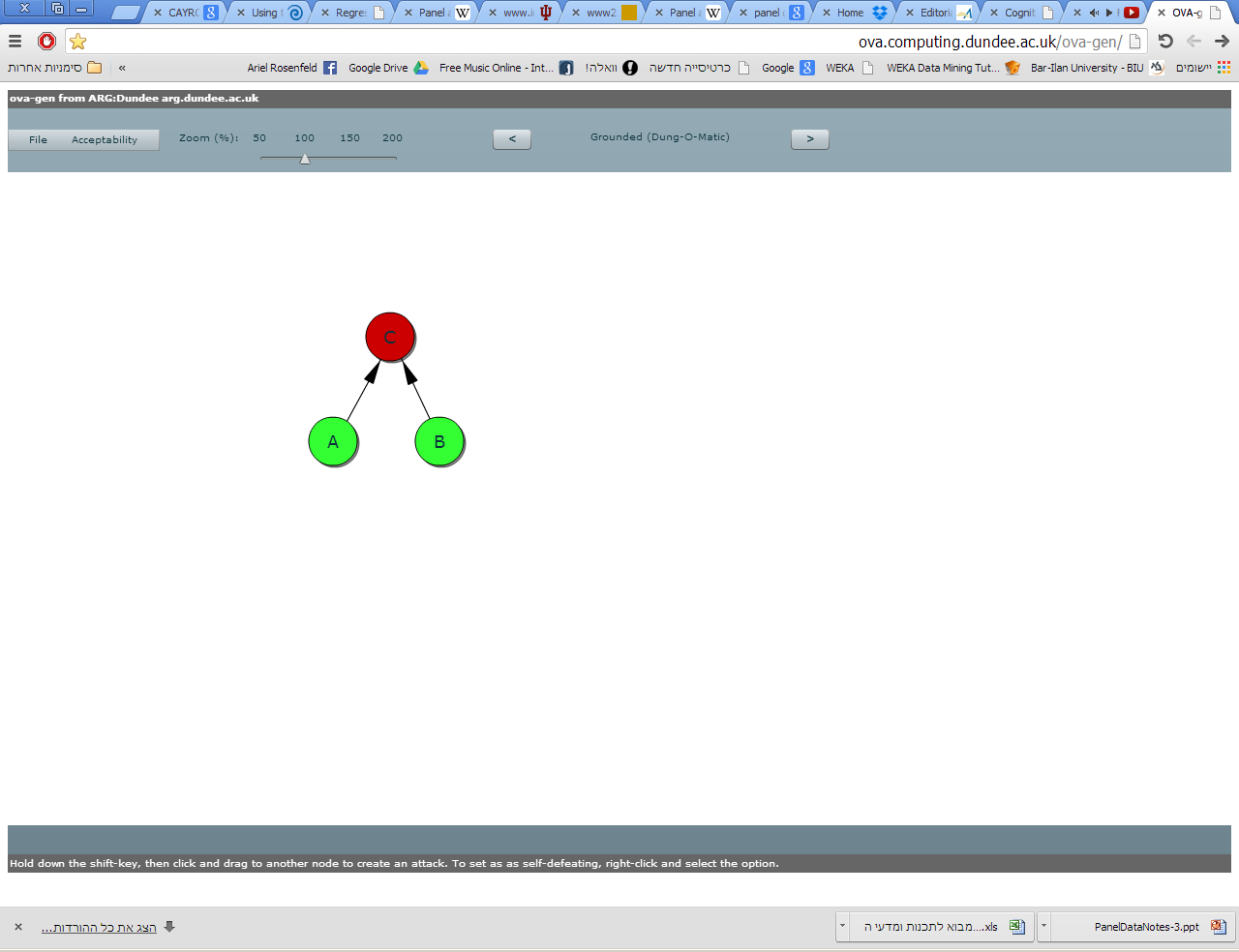 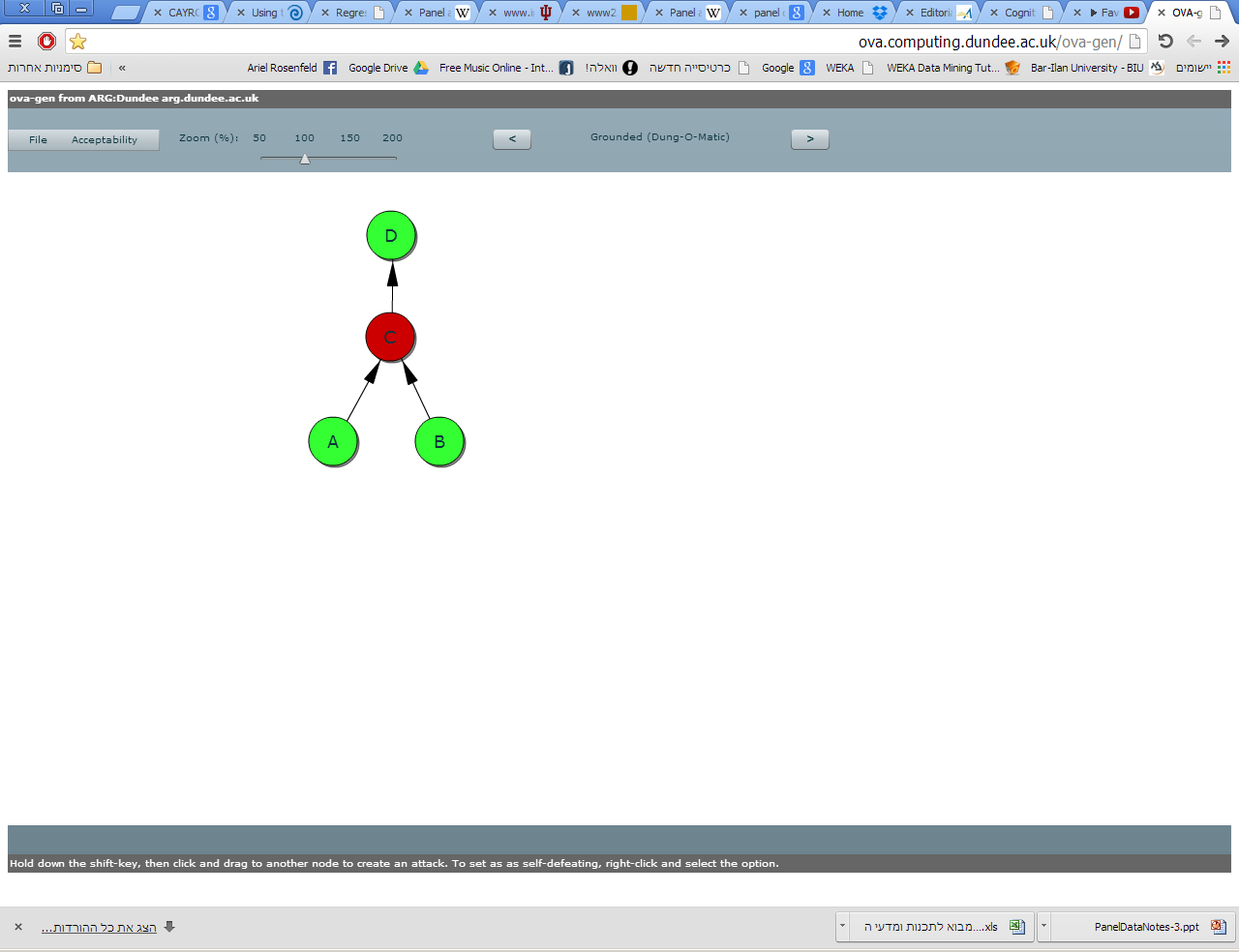 26
[Speaker Notes: What are the exact values of the feature in the example? Whether the B confirmed the last said argument?
A has myside bias since attach the attacker of [red last argument]]
Deliberation-Based Features
Estimates the preferences of the user
Average in the latest chosen arguments
relevance
justification h
Approximation of his proneness 
number of times in confirmation
Number of times for and against.
Approximation of the opposing side proneness.
27
publish
One Time Argumentation Prediction Experiment of 6 fictional scenarios
Exclusive
Important
Private person
The subject is asked to choose between 4 options.
64 participants from Amazon Turk
age average: 38.5
 21 females; 17 males
3 with Phd
78 computer science B.Sc. Students
Ave. age = 24.8
Male: 49; Females: 29
He is a minister
He resigned
28
rejected
Predicting Subjects Choices using ML
Given 5 choices of a player, calculate the average of each feature, and predict the 6th one. 

We used SVM (with SMOTE due to imbalances minority cases)
29
[Speaker Notes: This was done for all 6 scenarios
What are these averages?]
Predictions the Argument
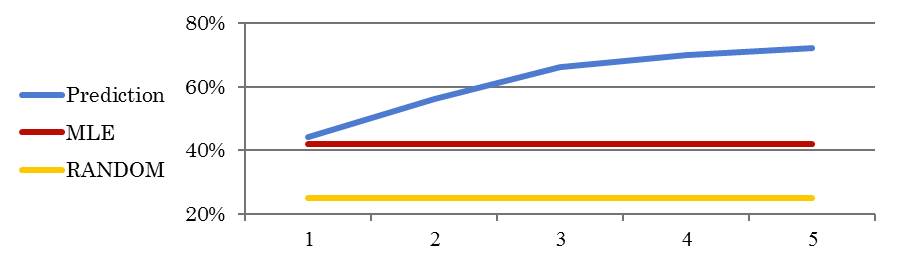 Given 5 choices of a player, calculate the average of each feature, and predict the 6th one.
30
[Speaker Notes: 72% accuracy if past decisions are available. 
Random offers 25% accuracy. 
Majority choice provided 42%.
The performance improves as more answers are available.]
Prediction if was Chosen
On “Yes” instances we have 42%-52% accuracy.
On “No” instances we have  79%-82% accuracy.
We had to use SMOTE to balance the data.
31
Features
“Relevance” most significant.
Cayrol’s calc. most significant among justification
Confirmation bias increase by  13.7%.
Myside bias was found to increased by 8.6%.
32
Culture based?
CS-77% > AT 72%
Computer Science – same exactly features as AT
Can learn from one and predict to the other.
BIU -> AT : 69% accuracy
AT -> BIU: 76% accuracy
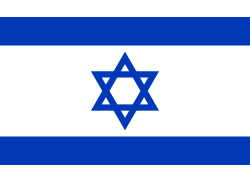 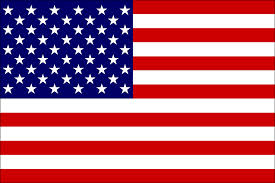 33
Transcription of Real Discussions
Capital punishment: 
33 examples
GAF of 33 nodes
Trial by jury
31 examples
GAF of 26 nodes
All arguments appeared in 4 examples
34
Capital Punishment
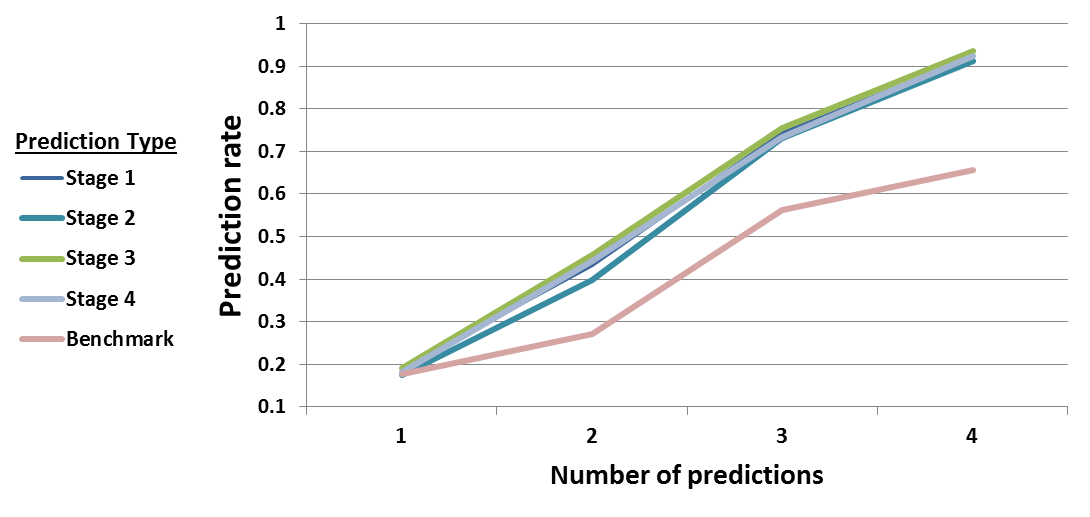 35
Trial by Jury
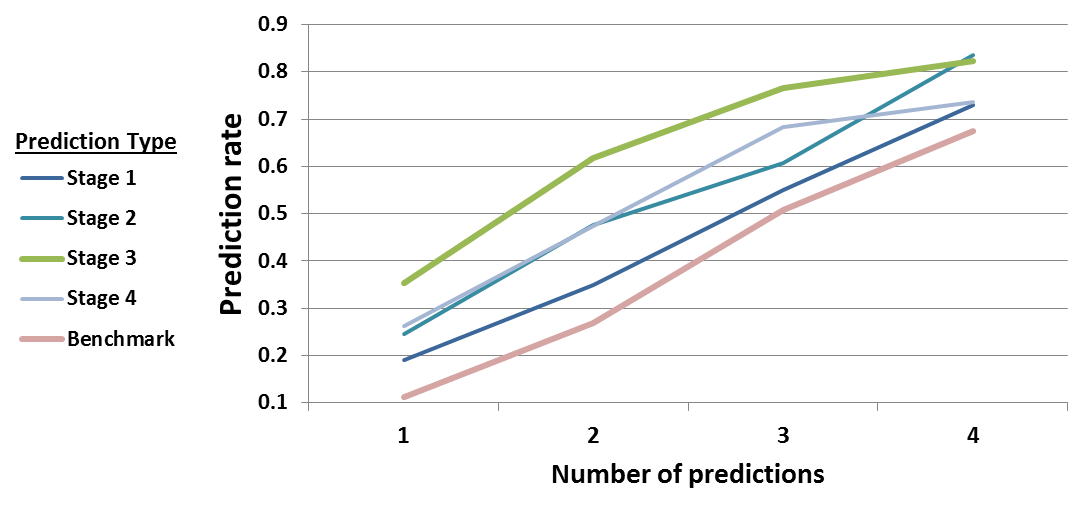 36
[Speaker Notes: Stage 1: first argument 
Stage 3 one, two, three
Stage 4 there is a nois.]
Predicting Subjects Choices using ML
Same attributes found influential in all settings.
DTL outperformed SVM.
Useful to use the beginning of the delibiration.
Two arguments in a row of the same person:
 The second argument is usually in distance 1 from the first argument. 
Most of the times it has a confirmation factor. 
Accuracy 90% .
37
[Speaker Notes: If we ignore the first I argumntus, both in the training data and the test, the preformence declines.
Its an amendment to the prediction policy – we should learn from all the data we have, yet use predictions only from stage ~3 to get good results.
When a deliberant uses more than one argument in a row, the second argument is usually in distance 1 from the first argument and most of the times it has a confirmation factor (supports the first argument). In such case, prediction is much easier, and the results support it (90% success).]
Chat Experiment
Collected 30 chats (60 participants) on “influenza vaccinations” using a structured chat.
Participants declared their opinion and were coupled.
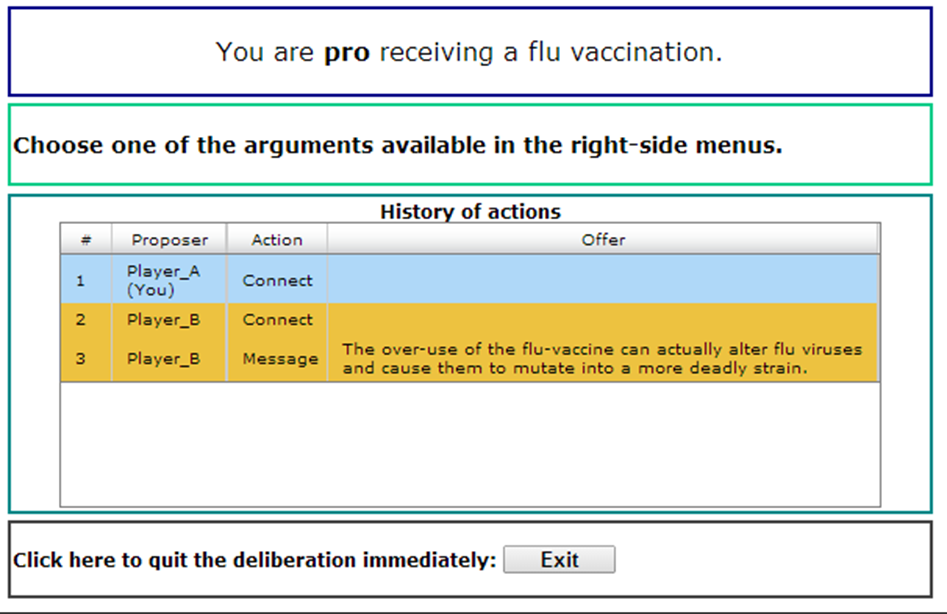 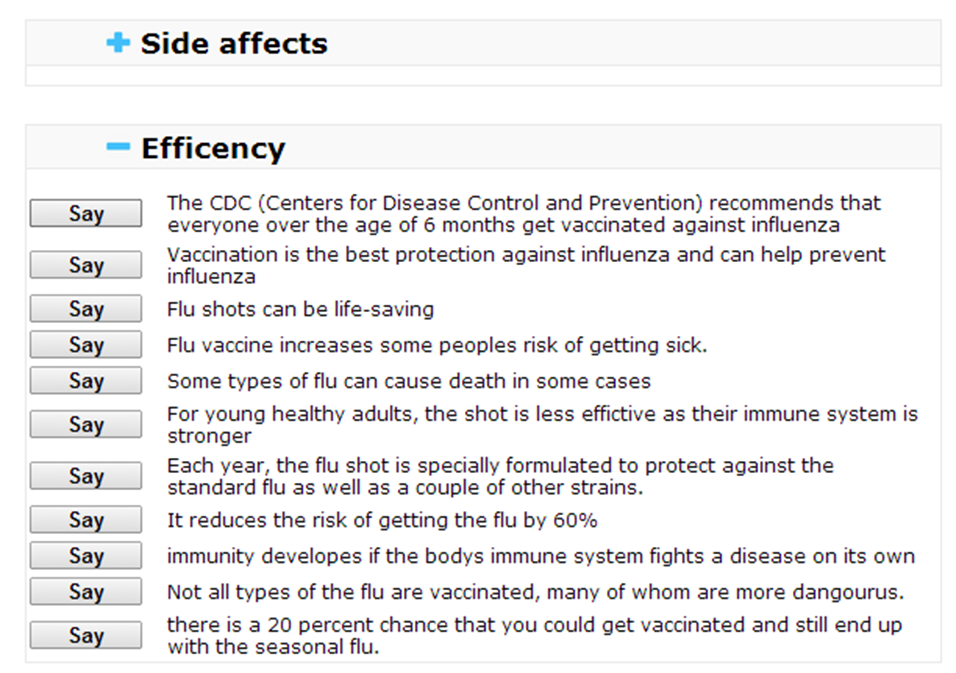 38
[Speaker Notes: Most important was the declaration by the user.
Influential attributes very similar to previous experiments.]
Influenza Vaccinations
39
publish
How to incorporate bounded rationality in argumentation theory?
k-justification
Every argument is accepted under some (“legitimate”) k-distance pruning.				 



At least when k=0.


Can explain every selection.
Exclusive
Important
Private person
He is a minister
He resigned
rejected
40
Recommendation Policies
How should the suggestions be presented?

Should suggest the predicted arguments?

How to maintain a good hit-rate while offering novel arguments?
41
Automated Mediators for Resolving Conflicts
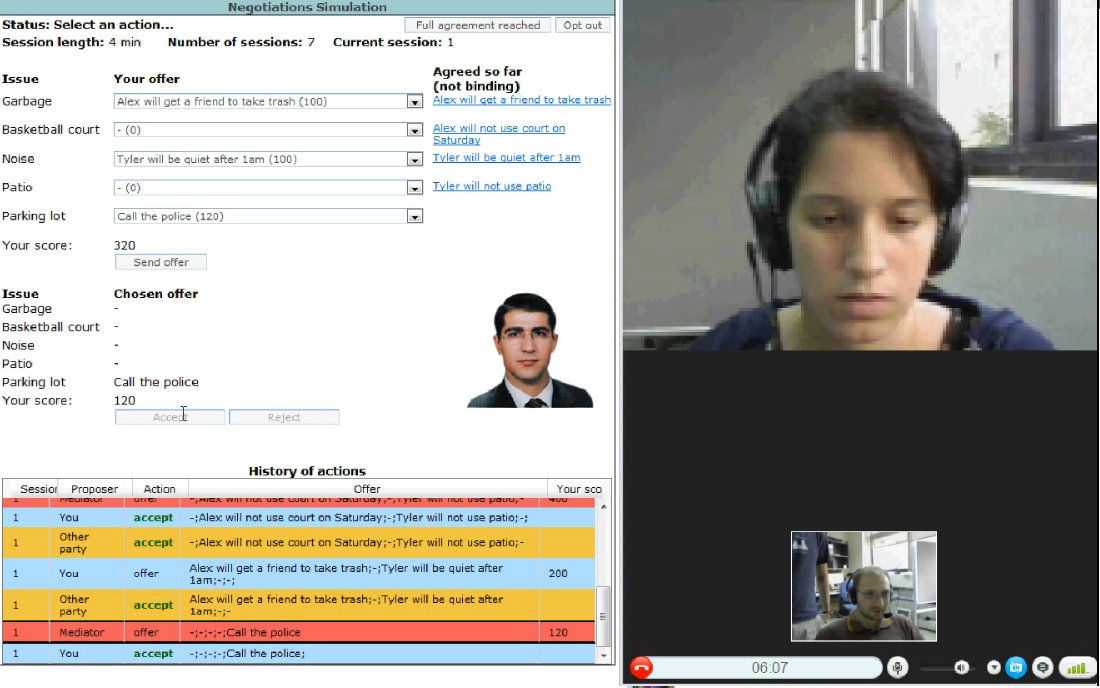 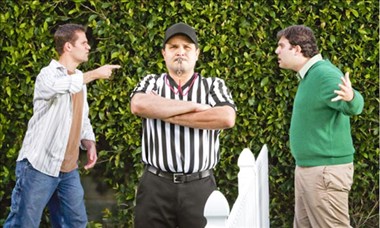 Bargaining
הדגמת הVH
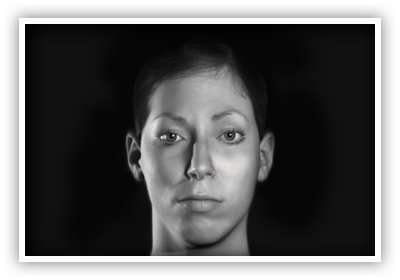 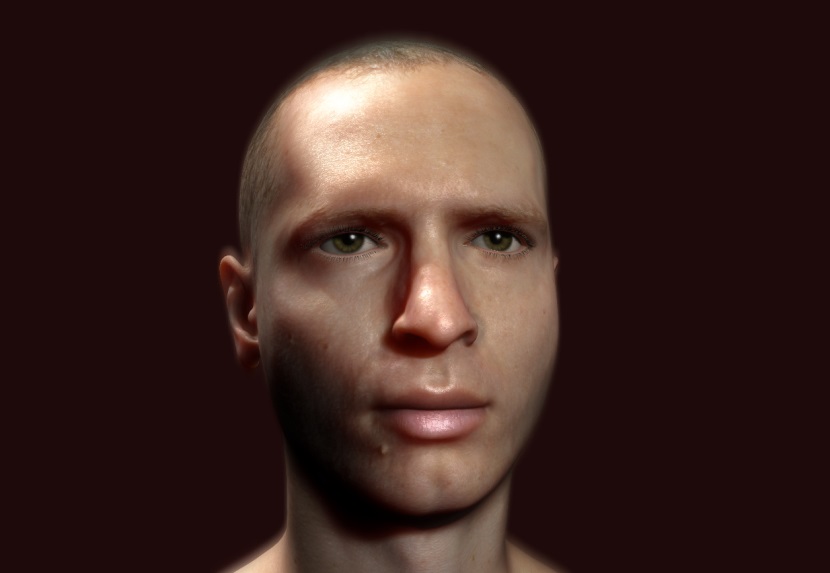 43
Virtual Suspect (VS)
Database of personalized information
Family status, employment history, friends, criminal history
Events
Relevant event, non-relevant events [can be generate automatically]
Personality type and state
44
Psychology Based Virtual Suspect (VS) State Model
Cognitive load
Emotional Load
Attitude of the VS toward the investigator 
Self-Control
Eysenck’s personality factors
[Speaker Notes: Mild cerebral palsy]
The Process of Answering a Question
Question
VS State
Possible answers
Decision Making
Process
(randomization)
Data Base, history, Alibi,
Hot spots, Legal Access
Answer,        Emotional 	       state
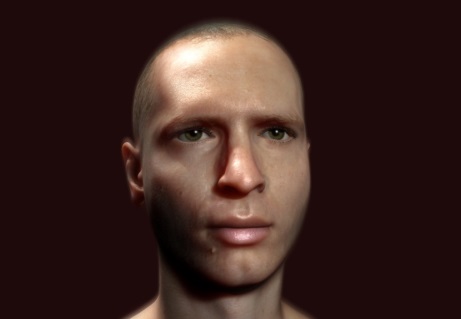 Behavioral
Model
46
Psychological module: state matrix
47
Conclusions
Incorporating ML in argumentation is needed for investigating argumentation in the actual world.

Other aspects of argumentation besides acceptance should be explored.

Taking the human limitations and biases in consideration is a good practice for application development.
48
Current and future work
Implementing a recommendation agent (CYRANO) which explorers deferent recommendation policies.

Free-form chat experimentation using recommendations from CYRANO.

User-modeling for over-time multiple uses of the system.
Can we learn past chats to future ones?
49